Методика решения задач по теме «Кодирование информации»
Григорян Д.Г.,
учитель информатики 
первой квалификационной категории
Задание № 2. Кодирование информации
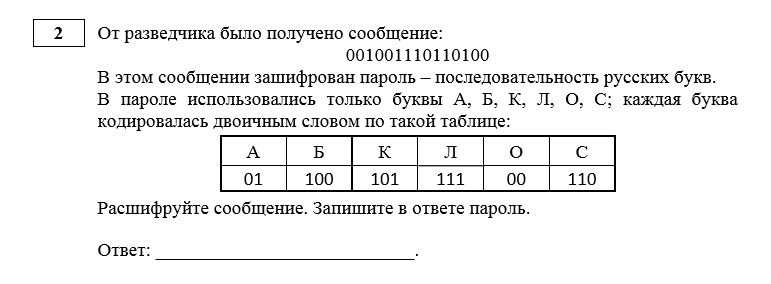 Уровень сложность – базовый
Максимальный балл – 1 
Примерное время выполнения – 4 минуты
Кодирование – это перевод информации с одного языка на другой. 
При этом обычно кодированием называют перевод информации с «человеческого» языка на формальный, например, в двоичный код, а декодированием – обратный переход.
Кодирование может быть  равномерное и неравномерное;

 при равномерном кодировании все символы кодируются кодами равной длины; 
при неравномерном кодировании разные символы могут кодироваться кодами разной длины, это затрудняет однозначное декодирование или даже делает его невозможным.
Сообщения, записанные с помощью равномерного кода, всегда, декодируются однозначно. Для этого достаточно разбить сообщение на группы битов известной длины и восстановить исходный текст, используя кодовую таблицу.
В случае неравномерного кода декодирование также однозначно, если используются разделитель между  символами.
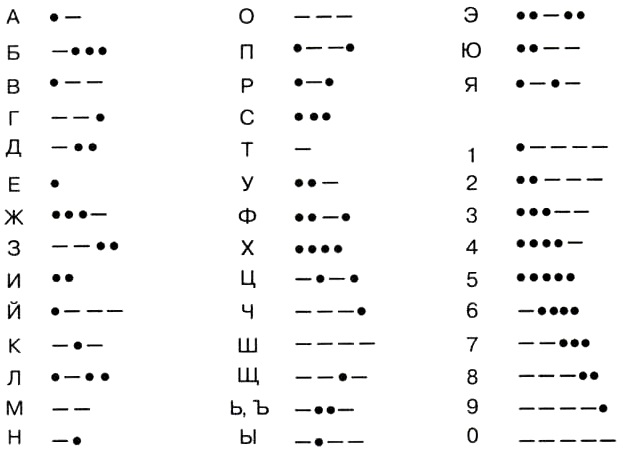 --   -  -  --- --
Например, закодированное сообщение можно восстановить, используя код Морзе «в обратную сторону»: в этой строке закодирована фамилия «Петров».
В некоторых случаях  даже при  использовании неравномерного кода не требуется вводить символ - разделитель.  
Для этого достаточно выполнение условия Фано: ни одно кодовое слово не совпадает  с началом  другого кодового слова.
Пример 1. Пусть для кодирования первых 5 букв  русского алфавита  используется таблица:
Это неравномерный код, поскольку в нем есть  двух- и  трехсимвольные кодовые слова.
Построим для  этой кодовой таблицы дерево, в котором от каждого узла (кроме листьев) отходят два ребра, помеченные цифрами 0 и 1. Чтобы найти код символа,  нужно пройти по стрелкам от корня дерева к нужному листу, выписывая метки стрелок, по которым мы переходим.
1
0
1
0
0
1
0
В
1
0
1
Б
Г
А
Д
[Speaker Notes: Это неравномерный код, поскольку в нем есть  двух- и  трехсимвольные кодовые слова.]
Например, рассмотрим цепочку                         .  Букв с кодом 1 и 11 в таблице нет, поэтому сообщение начинается с буквы Г – она имеет код 110:
1100000100110
Г 
110   0000100110
Следующий (единственно возможный) код – 000, это буква А:
Г         А
110   000    0100110
Аналогично декодируем всё сообщение:
Г        А     В      Д       Б
110   000    01    001   10
Пример 2. Рассмотрим другую кодовую таблицу:
Здесь условие Фано не выполняется, поскольку код буквы Б (01) является началом кода буквы Г (011), а  код буквы Д (100) начинается с кода буквы В (10). 
Тем не менее можно заметить, что выполнено «обратное» условие Фано: ни 
одно кодовое слово не совпадает с окончанием другого кодового слова.  Поэтому закодированное  сообщение можно однозначно декодировать с конца. 
Например, рассмотрим цепочку                            . 
Последней буквой в этом сообщении может быть только В (код 10):
011000110110
0110001101
10
10
01
01100011
Вторая буква с конца – Б (01)
И так далее:         01   100  011   01  10
Задание №2 из демоверсии 2020 года
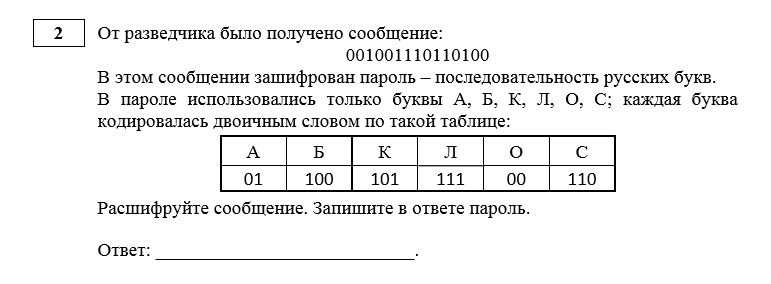 00 100 111 01 101 00
00 100 111 01 101 00
00 100 111 01 101 00
О    Б     Л    А    К     О
00  100  111  01  101 00
Типичные ошибки при выполнении заданий
Неверно записан ответ в бланк ответов; 
Необходимо внимательно сопоставить код ;
В ответе вместо количества букв 5 пишут последовательность букв  ЛЗИКЙ;
 Необходимо проверять все  возможные варианты и правильным ответом может оказаться просто набор букв, который не складывается в слово, но успешно прошел декодирование, то есть нет лишних символов.
Спасибо за внимание